Ignacy Krasicki
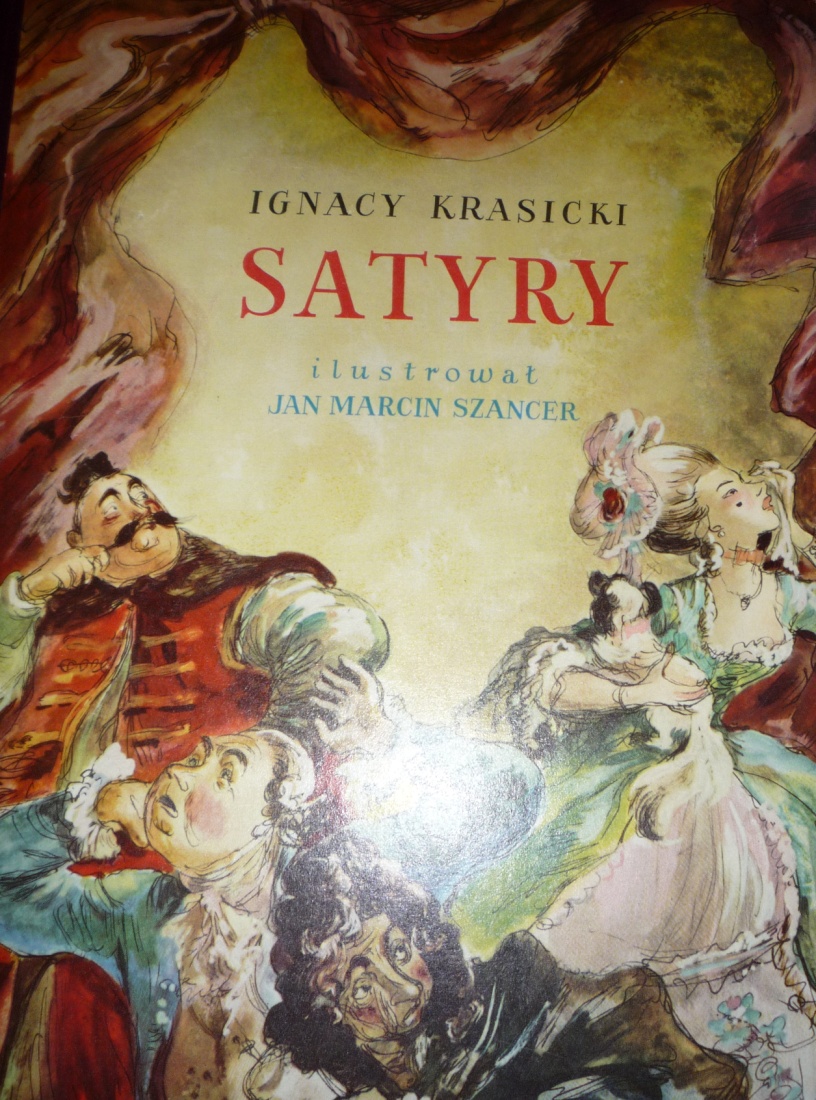 Bajky a satiry
Ignacy Krasicki (1735-1801)
Nejdůležitější polský autor osvícenství
Básník, prozaik, publicista a autor komedií
Biskup warmijský (X.B.W.)
Přezdívka kníže básníků
Satyry (1779 a 1784)
Vyšly dvě sbírky 
1. sbírka obsahovala 12 satir
2. sbírka obsahovala 9 satir
Krasického satyry
Kronika tehdejších lidských tipů
Mistrovské užití dialogu
Tyto satiry mají výchovné účely
K popisu lidí používá jednoduchá slova
Rady králi jak vládnout, kritika opilství, srovnání typického starého Sarmaty a mladé ženy….atd.
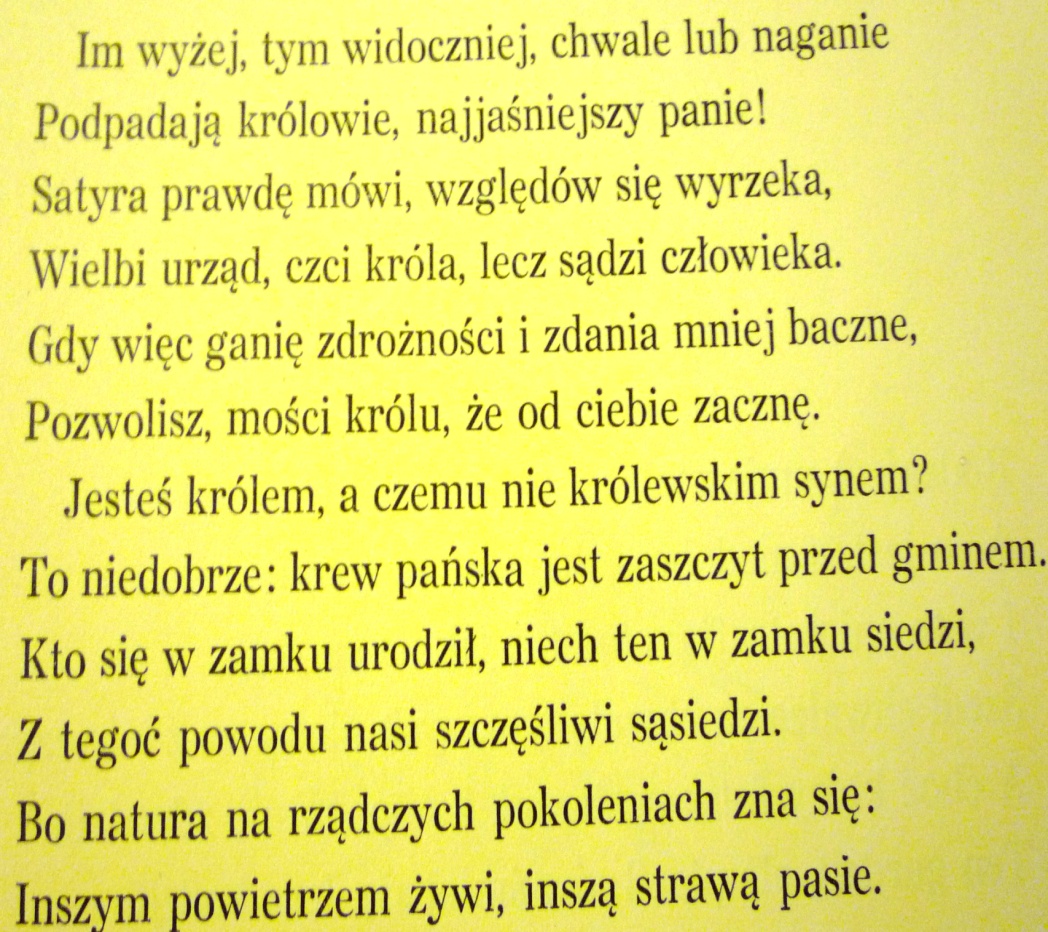 Co je to satira?
Satira je označení pro umělecký, zejména literární žánr, využívající komičnosti, výsměchu, karikatury a ironie ke kritice nedostatků a záporných jevů.
Krasického bajky
Vyšly ve dvou sbírkách
Bajki i przypowieśći (1779)
Bajki nowe (1802)
Bajki i pryzpowieści (1779)
Obsahuje bajky Ezopského typu  kratší, sevřenější, údernější
Mají až epigramatický ráz
Jsou velmi stručné
Vystupňovaná pointa a závěrečné ponaučení
mikrokomedie
Bajki nowe (1802)
Vydány až po jeho smrti
Bajky lafontainovského typu  delší, rozvolněnější  náznak příběhu
Klade zde důraz na vyprávění  tomu podřídil i formální strukturu
Častěji se objevuje dialog